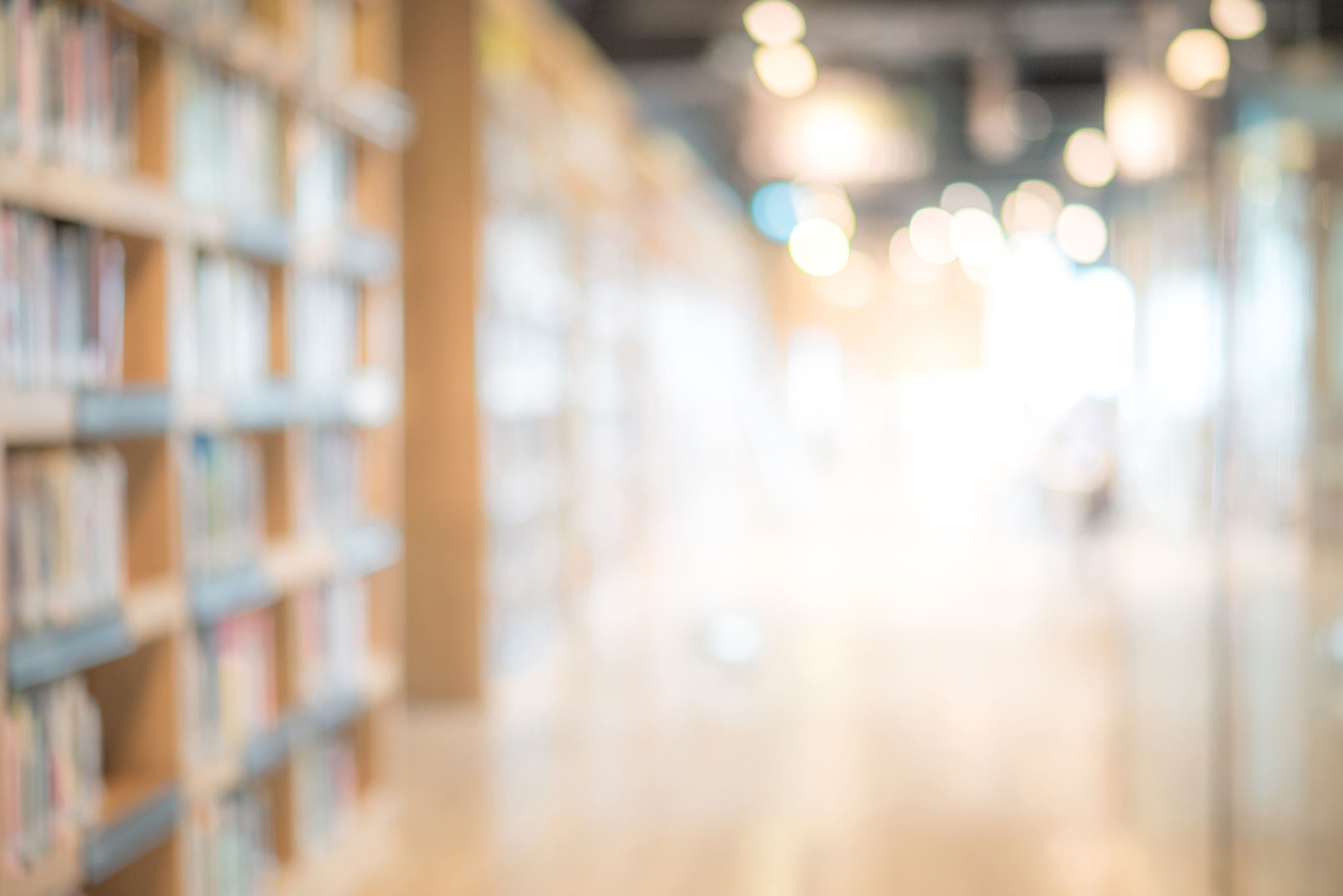 EDEBİ ÇEVİRİ
Neden daha zor?
Neler Gerekli?
Kaynak metne bağlılık
Çeviri okurunun beklentilerine bağlılık
Kaynak metnin dil ile kültür dünyasını gereken ölçüde yankılandırmak
Bir yandan yabancı yapıtı yeniden kurarken, diğer yandan anlaşılmasını sağlamak
Edebi Metnin 3 Özelliği
Textuality – Metinsellik
Contextuality – Bağlamlılık
Intertextuality – Metinlerarası Etkileşim

Çeviri metnin de aynı özellikleri taşıması gerekir.